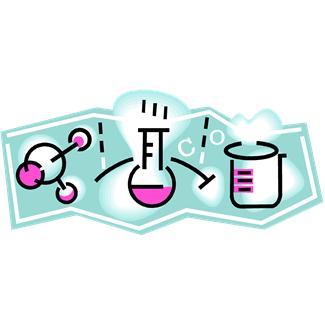 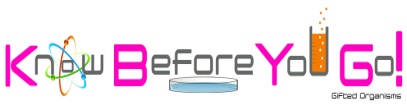 Using the Chemical Equation in Calculations
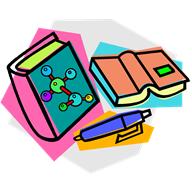 Measurements and Accuracy
A balanced chemical equation is needed in order to calculate the amounts of products obtainable from specified reactions, or the amounts of reactants needed for them.
Measurements and Accuracy
When introducing a new product on the market, apart from using affordable starting materials, it is important to know:1.  How much of the product can be theoretically obtained starting with specified amounts of reactants. (pre-assessment/calculation)2.  How much product is to be obtained or needed.
Points to remember
Completed and balanced equations give information on quantities involved.  From such information one is able to convert moles, grams, numbers of molecules or volumes at s.t.p. of one reactant into equivalent numbers of moles, grams, molecules or volumes at s.t.p. of products.

Remember, when calculating gases there is a difference between obtaining gases at room temperature and pressure, r.t.p., and standard temperature and pressure, s.t.p., where:1 mole of any gas occupies    22.4 dm3 s.t.p. (22 400 cm3)1 mole of any gas occupies    24 dm3 r.t.p. (24 000 cm3)
Points to Note
When determining the mass of a reactant needed or product formed from a given number of moles of the reactant(s) the coefficients of the balanced equation must be used to find the number of moles of the unknown. 
What exactly are coefficients?  Can you identify the coefficients below?  Circle them if you can.2H2(g)  +  O2(g)    2H2O(l)

From the above balanced equation answer the following questions:a.  How many molecules of hydrogen gas react with the oxygen molecule?  ________b.  How many molecules of water are produced when hydrogen and oxygen molecules react together?  ________
Questions
Calcium carbonate decomposes on heating according to the equation:                                CaCO3(s)    CaO(s)  +  CO2(g)When 0.025 mol of calcium carbonate is heated in this way, find
a. The volume, at s.t.p., of carbon dioxide formed
b. The mass of carbon dioxide formed
c.  The mass of calcium oxide formed
Questions
On heating, potassium chlorate(V) decomposes into potassium chloride and oxygen:                               2KClO3    2KCl(s)  +  3O2(g)Calculate::
a.  The mass of KCl(s) formed,
b.  The mass and volume at s.t.p. of O2(g) formed when 9.8 g of KClO3(s) are heated.
Questions
Zinc metal reacts with copper(II) sulphate solution according to the equation::                     Zn(s)  +  CuSO4(aq)    ZnSO4(aq)  +  Cu(s)What mass of zinc metal is required to react with 50 cm3 of          0.5 mol/dm3 CuSO4(aq), and what mass of copper will be produced in the reaction?
Questions
Barium chloride reacts with magnesium sulphate to form barium sulphate and magnesium chloride.BaCl2(aq)  +  MgSO4(aq)    BaSO4(s)  +  MgCl2(aq)Calculate:a.  The mass of BaSO4(s) formed when 50 cm3 of 0.2 mol/dm3 BaCl2(aq) reacts according to the above equation.b.  The volume, in cm3, of 0.4 mol/dm3 MgSO4(aq) needed
Limiting Reagent
The limiting reagent determines the amount (in moles) of product formed.

Note well, the reagent that gives the lower moles of product is the limiting reagent.
Limiting Reagent
If in the below reaction 8.0 g of hydrogen were mixed with 32.0 g of oxygen which one is the limiting reagent?  Hint, determine which reactant is in excess here and limits the amount of water being produced?2H2(g)  +  O2(g)    2H2O(l)
Limiting Reagent
If 20.0 g of calcium carbonate are added to a solution containing 10.0 g/dm3 of hydrochloric acid, what mass of CO2 is produced?  Determine the limiting reagent.  

Note well, the reagent that gives the lower moles of product, HCl, is the limiting reagent.
Percentage Yield
Some reactions do not go to completion.  What does this mean?

Reactions that do not go to completion are described as reversible reactions.The amount of product formed in an incomplete reaction is known as the actual yield of the reaction.The amount of product that would be formed if at least one of the reactants were completely consumed is known as the theoretical yield.

% yield  =  (actual yield / theoretical yield) x 100
Questions
During the synthesis of ammonia, 4.8 g of hydrogen reacted with excess nitrogen and 12.8 g of ammonia were formed.  What is the percentage yield of ammonia based on the mass of hydrogen used?  		N2(g)  +  3H2(g)    2NH3(g)
Questions
How many grams of magnesium chloride can be obtained from 36 g of magnesium via the reaction?  What is the percentage yield of MgCl2(aq)?	  Mg(s)  +  2HCl(aq)    MgCl2(aq)  +  H2(g)
Titration Calculations
The concentration of a solution is determined by volumetric analysis best referred to as titration.  Using a balanced equation, it is possible to determine the concentration of the second solution.  The following equations may be used:a.  # of mols  =  Concentration mol/dm3  x  Volume dm3b.  Concentration1 x Volume1 cm3 or dm3  =  Concentration2  x  Volume2 cm3 or dm3
Titration Calculation Questions
25.00 cm3 of a solution of sodium hydroxide required 22.00 cm3 of a solution of hydrochloric acid containing 4.38 g/dm3 HCl, for complete reaction.  Find the concentration and mass concentration of the sodium hydroxide solution.
Titration Calculation Questions
25.00 cm3 of a solution of sodium carbonate, of mass concentration 4.24 g/dm3, are exactly neutralized by 27.80 cm3 of nitric acid.  Find the concentration of the nitric acid:(i) in mol/dm3 			(ii) in g/dm3.Here is how you answer questions (i) and (ii)a.  What is the molecular formula for sodium carbonate?b.  What is the molecular formula for nitric acid?c.  Balance the following chemical equation for sodium carbonate and nitric acid.Na2CO3(s)  +  HNO3(aq)    NaNO3(aq) + CO2(g) + H2O(l)d.  What is the mole ratio between Na2CO3 and HNO3?  e.  How many moles of Na2CO3 was in 25 cm3 of solution?f.  Based on the mole ratio how many moles of HNO3 reacted with Na2CO3?g.  What is the molar concentration of HNO3?h.  What is the mass concentration of HNO3?